STŘEDNÍ ŠKOLA  LODNÍ  DOPRAVY  A TECHNICKÝCH  ŘEMESELDĚČÍN VI, p. o.
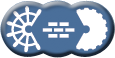 www.dorado.cz
STŘEDNÍ ŠKOLA  LODNÍ  DOPRAVY  A TECHNICKÝCH  ŘEMESELDĚČÍN VI, p. o.
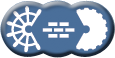 V hlavní budově školy probíhá teoretická výuka celkem ve čtrnácti učebnách, které jsou zároveň multimediální. 
	Škola disponuje učebnami pro výuku výpočetní techniky, fyzikální laboratoří a učebnou se simulátory pro výuku programování CNC strojů. 
	V roce 2015 bylo nainstalováno dvanáct hrotových soustruhů s digitálním odměřováním. 
	Pro výuku tělesné výuky škola využívá vlastní posilovnu.
www.dorado.cz
STŘEDNÍ ŠKOLA  LODNÍ  DOPRAVY  A TECHNICKÝCH  ŘEMESELDĚČÍN VI, p. o.
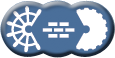 OBORY  E
OBORY  H
ZEDNICKÉ PRÁCE
MALÍŘSKÉ A NATĚRAČSKÉ PRÁCE
KLEMPÍŘSKÉ PRÁCE VE STAVEBNICTVÍ
STRAVOVACÍ A UBYTOVACÍ SLUŽBY
PEČOVATELSKÉ SLUŽBY
LODNÍK
OBRÁBĚČ KOVŮ
NÁSTROJAŘ
STROJNÍ MECHANIK
INSTALATÉR
ZEDNÍK
NÁSTAVBOVÉ STUDIUM
PODNIKÁNÍ
www.dorado.cz
STŘEDNÍ ŠKOLA  LODNÍ  DOPRAVY  A TECHNICKÝCH  ŘEMESELDĚČÍN VI, p. o.
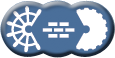 DOMOV MLÁDEŽE - ŽELENICE
Žáci jsou ubytováni ve 2-3 lůžkových pokojích. Mohou využívat společných prostor, které zahrnují kuchyňku, klubovnu (TV, DVD, PC s internetem), místnost se stolním tenisem a posilovacími stroji. Jsou pro ně připraveny také různé volnočasové aktivity (školní posilovna, bazén, tělocvična, návštěva kina nebo divadla apod.). 
DM se nachází na adrese Děčín VI, Krásnostudenecká č.p.595, 405 02 ve vzdálenosti 10 minut pěší chůze od školy (2 zastávky MHD).
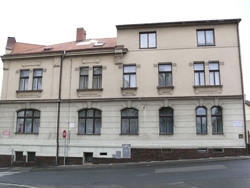 www.dorado.cz